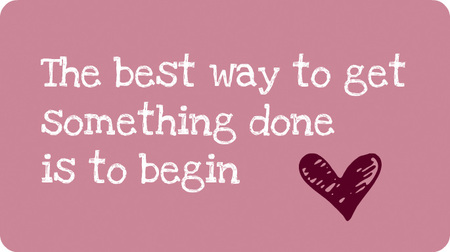 Havo 4 Les 2 Verkennen
Keuzebegeleiding
Fase 2 Verkennen
Je kunt na je middelbare school alle kanten op. Iets met techniek, iets met mensen, iets creatiefs, iets in de gezondheidszorg, iets agrarisch, iets economisch of iets in het onderwijs.

Je kunt kiezen uit honderden verschillende studies. Zorg dat je je eerst breed en uitgebreid oriënteert op alle mogelijkheden. Er zijn veel meer leuke studies dan je misschien denkt!
 
Hoe krijg je een breed beeld van alle opleidingen die mogelijk iets voor je zijn? Je kunt je op allerlei manieren verkennen. Een test maken, zoeken op internet, studiegidsen/brochures bekijken, open dagen bezoeken en praten met mensen in je omgeving. Het is verstandig om al deze opties te gebruiken.
 
Vandaag gaan we opdrachten maken die je helpen met fase 2 “verkennen”!
Wat vind jij belangrijk?
Welke onderdelen/woorden van jouw mindmap wil je graag terugzien in jouw vervolgopleiding/toekomst? Onderstreep deze woorden.

Wil je nog woorden toevoegen/aanpassen in jouw mindmap?
Aanvulling “wolkje” toekomst 1.
Welke factoren vind jij belangrijk in jouw vervolgopleiding: 
* niveau (mbo/hbo/wo)
* opleidingsvorm (voltijd, duaal)
* kansen arbeidsmarkt
* carrière mogelijkheden
* zwaarte opleiding
* brede opleiding of juist niet
* reisafstand
* uit- of thuiswonend
* nationaal/internationaal
* veel geld verdienen
* samenwerken
* theoretisch of juist praktisch
* werken met mensen of juist niet
Aanvulling “wolkje” toekomst 2.
Welke activiteiten wil je aanvullen op je mindmap bij je toekomstig werk/opleiding?
anderen iets leren		- muziek maken/zingen		- verkopen
koken			- bouwen of produceren		- reizen
precisiewerk verrichten		- motiveren of inspireren		- transport verzorgen
invloed uitoefenen		- bezinnen of mediteren		- uitvinden
plannen of organiseren		- mezelf op creatieve wijze uiten	- spelen
informatie verwerken		- bewegen of sporten		- verzorgen
ordenen			- met mijn handen werken		- met dieren werken
informatie geven		- beter maken		- buiten werken
opvoeden        		- machines bedienen of besturen
improviseren		- berekeningen maken
ontwerpen of vormgeven	- lezen
helpen			- beoordelen
onderzoeken		- leren of studeren
grenzen verleggen		- bemiddelen
ondernemen		- leiding geven
gesprekken voeren		- begeleiden of coachen
onderhandelen		- anderen amuseren
fantaseren		- analyseren
observeren		- schrijven of met taal bezig zijn
experimenteren		- tuinieren
Sectoren
8 beroepssectoren:

gedrag en maatschappij (alle profielen)
onderwijs (alle profielen)
kunst (alle profielen)
techniek (N&T, N&G met natuurkunde en grote voorkeur 
    wiskunde B)
gezondheidszorg (N&G, sommige opleidingen ook andere profielen met voorkeur biologie)
agrarisch/landbouw (N&G)
economie (E&M of een ander profiel met economie of M&O)
media en ICT (alle profielen, sommige opleiding N&T of wiskunde)
Opdracht sectoren
Welke sectoren vind jij op dit moment interessant en zou je verder willen bekijken? 

1.
2.
3.
Menstypes 1.
Het realistische menstype werkt graag met dingen, gereedschap, machines, planten en dieren. Hij heeft een goed technisch inzicht, is handig en vindt het prettig zich lichamelijk in te spannen. In zijn optreden is hij praktisch en doortastend. We vinden het realistisch menstype in beroepen zoals automonteur, bouwkundig opzichter, landbouwer, elektricien en vliegtuigmonteur.

Het intellectuele menstype houdt van studeren en nadenken. Hij onderzoekt graag dingen. Hij kan logisch denken en is meestal goed in wiskunde en natuurkunde. Zijn optreden is verstandelijk, kritisch en nieuwsgierig. Het intellectuele menstype treffen we aan in beroepen zoals bioloog, scheikundige, natuurkundige, medisch specialist en geoloog.

Het artistieke menstype is het liefst bezig met creatieve en kunstzinnige werkzaamheden. Hij bezit een rijke fantasie en kan deze vormgeven in beeldende kunst, literatuur of muziek. In zijn gedrag is hij gevoelig, origineel en individualistisch. Het artistieke menstype komen we tegen in beroepen zoals componist, musicus, kunstschilder, binnenhuisarchitect, toneelspeler en schrijver.
Menstypes 2.
Het sociale menstype werkt graag met mensen zoals in de dienstverlening en hulpverlening in het onderwijs. Hij heeft goede contactuele vaardigheden, kan goed luisteren en weet zijn eigen gedachten en gevoelens goed onder woorden te brengen. In zijn optreden is hij tactvol, zorgzaam en sterk op de ander gericht. Het sociale menstype vinden we in de beroepen zoals leraar, maatschappelijk werker, psychotherapeut, logopedist en sociaal raadsman.

Het ondernemende menstype (entrepreneur) houdt van werkzaamheden in de handel, de politiek of het bestuur. Hij kan goed leidinggeven en organiseren. Ook weet hij anderen makkelijk van iets te overtuigen. Zijn optreden is actief, zelfverzekerd en overheersend. In de volgende beroepen komen we het ondernemende menstype vaak tegen: verkoper, bedrijfsleider, tv-programmaleider en bankdirecteur.

Het conventionele menstype is het liefst met administratieve werkzaamheden bezig. Hij weet graag waar hij aan toe is en houdt van regelmaat. Hij bezit kantoorvaardigheden. Kan zeer nauwkeurig werken en kent de regels. Zijn gedrag is correct en betrouwbaar. Het conventionele menstype vinden we in beroepen zoals boekhouder, secretaresse, belastingdeskundige, bankemployé en calculator.
Samenvatting
Persoonlijkheid (Mindmap)

Menstype (Holland, test)

Sectoren

Activiteiten

Opleidingsfactoren
Aan de slag!
Zoeken!
Kan op verschillende manieren
www.studiekeuze123.nl/zoek (matchfinder, Hier kun je bijvoorbeeld aangeven wat je profiel is, welke studierichting je interessant lijkt en in welke studentenstad je wel zou willen studeren. De matchfinder laat vervolgens zien wat bij jouw wensen aansluit)
www.icares.com (test)
www.tkmst.nl
www.hr.nl bijvoorbeeld, voor alle informatie over de inhoud en toelating van verschillende opleiding
Top 3?
Zou je tot een top 5 kunnen komen?
1.
2.
3.
4.
5.

Welke drie opleidingen wil je gaan bezoeken tijdens de Studiebeurs+?